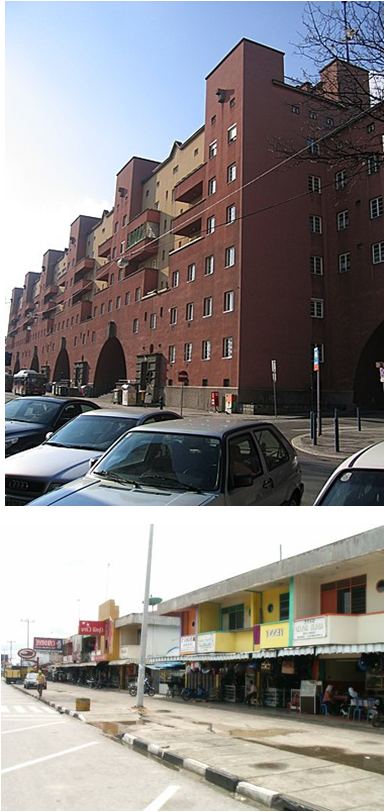 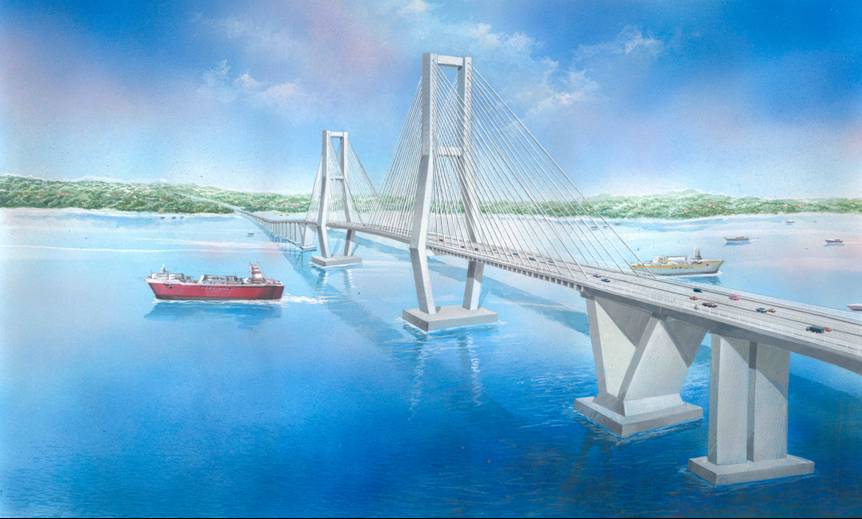 KULIAH -11
MEMULAI GAMBAR DENGAN COREL DRAW
JURUSAN PERENCANAAN WILAYAH DAN KOTA
FAKULTAS TEKNIK
UNIVERSITAS INDONUSA ESA UNGGUL
MEMULAI COREL DRAW
CorelDraw merupakan salah satu software desain grafis yang sangat terkenal. Berbagai fasilitas untuk mendesain tersedia di sini sehingga memudahkan para penggunanya untuk memanfaatkannya. CorelDraw  dapat digunakan untuk berbagai keperluan, mulai dari membuat brosur, membuat pamphlet, surat undangan, majalah, brosur dan cover buku yang menarik
Membuka Corel Draw
Klik Start à All Programs  pilih CorelDRAW Graphics Suite 14 Klik CorelDraw 14 
Cara lain: Klik shortcut di desktop yang bertuliskan CorelDraw 14.
PENGERTAN DAN KEUNTUNGAN COREL DRAW
LAYAR PADA COREL DRAW
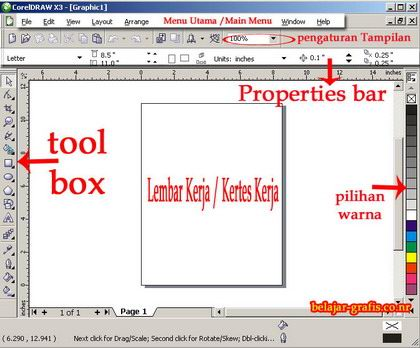 TOOL BOX PADA COREL DRAW (1)
TOOL BOX PADA COREL DRAW (2)
TOOL BOX PADA COREL DRAW (3)
MEMBUAT OBJEK PADA COREL DRAW
UNTUK PENDALAMAN BACA:
Hendi Hendrawan, 2009, The Magic Corel Draw, Informatika, Jakarta
Dedi Mulyadi, 2008, Belajar Cepat Corel Draw, Informatika, Jakarta
Hadi Purnomo, 2011, Kreasi, Efek dengan  Corel Draw dan Photo Shop, Alex Media Komputindo, Jakarta
SEKIAN
s u b d i t   b i n f a t d a l      t a r u w i l   ii      d i t j e n   p e n a t a a n   r u a n g     d e p t.   p u